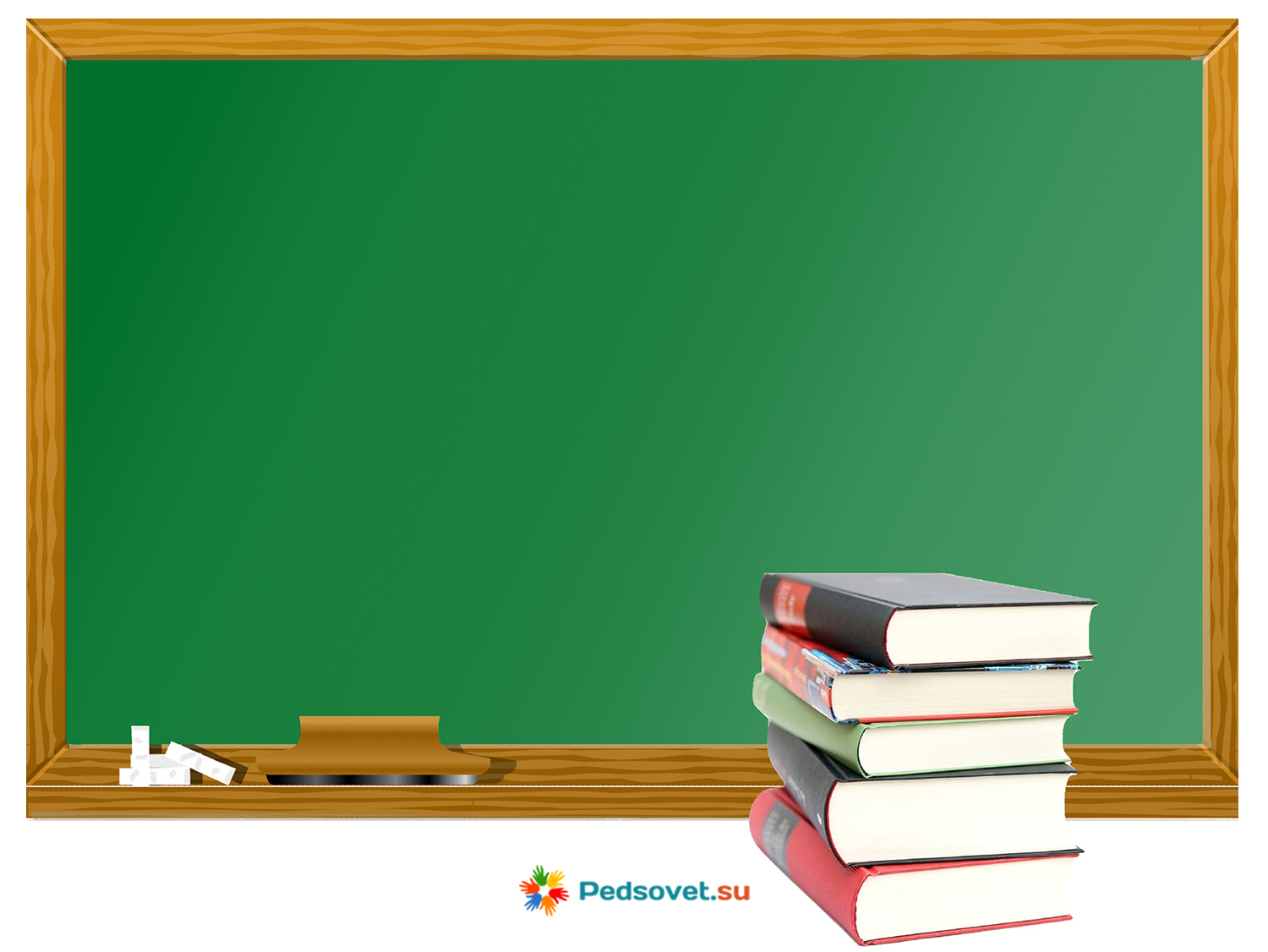 «Приёмы формирования навыков смыслового чтения у младших школьников на уроках литературного чтения»
Андреева Наталья Николаевна, 
учитель начальных классов 
МБОУ «СОШ № 144 г. Челябинска»
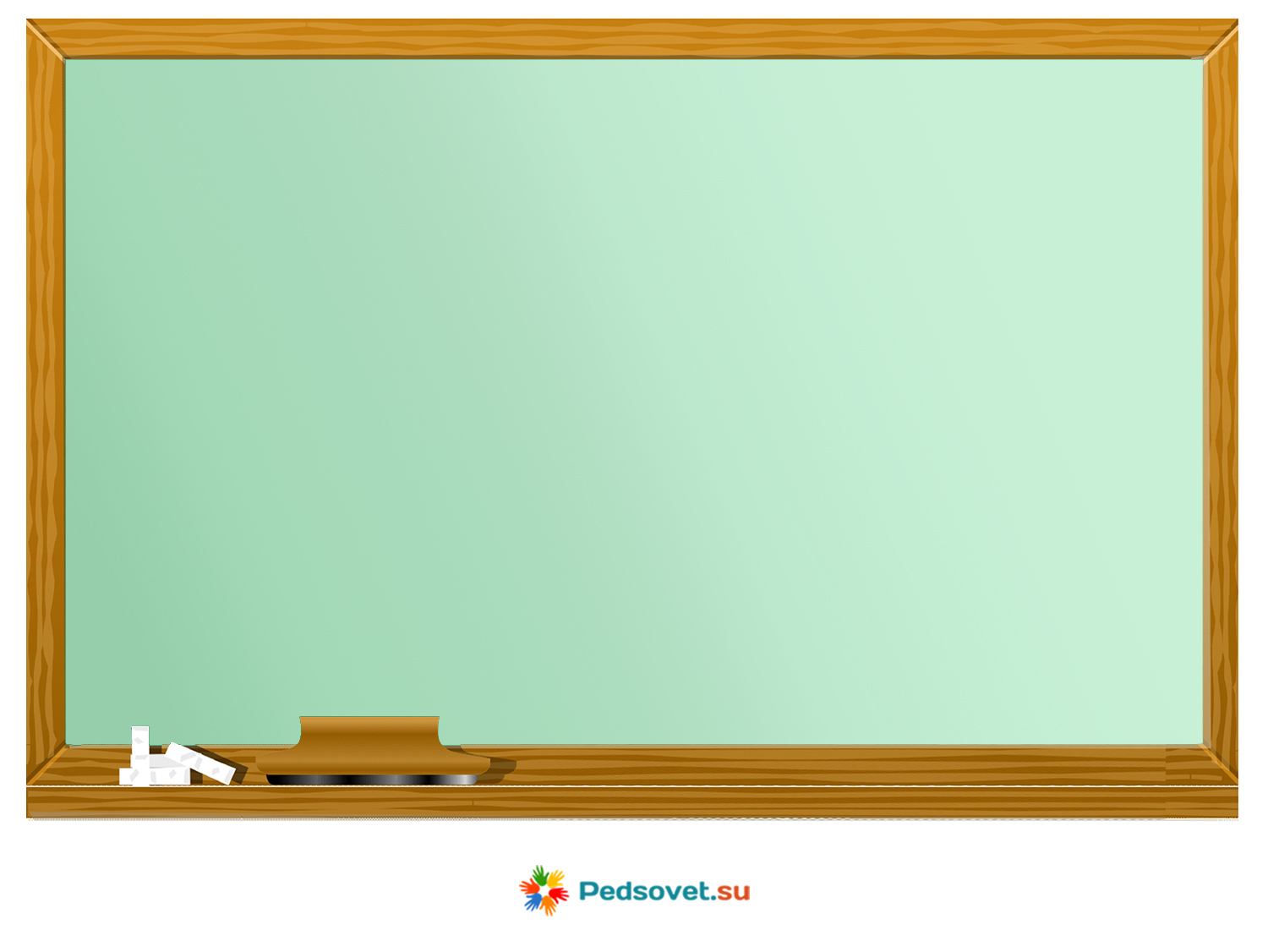 "Читать – это еще ничего не значит,
 что читать и как понимать прочитанное
 – вот в чем главное дело" 
К. Д. Ушинский.
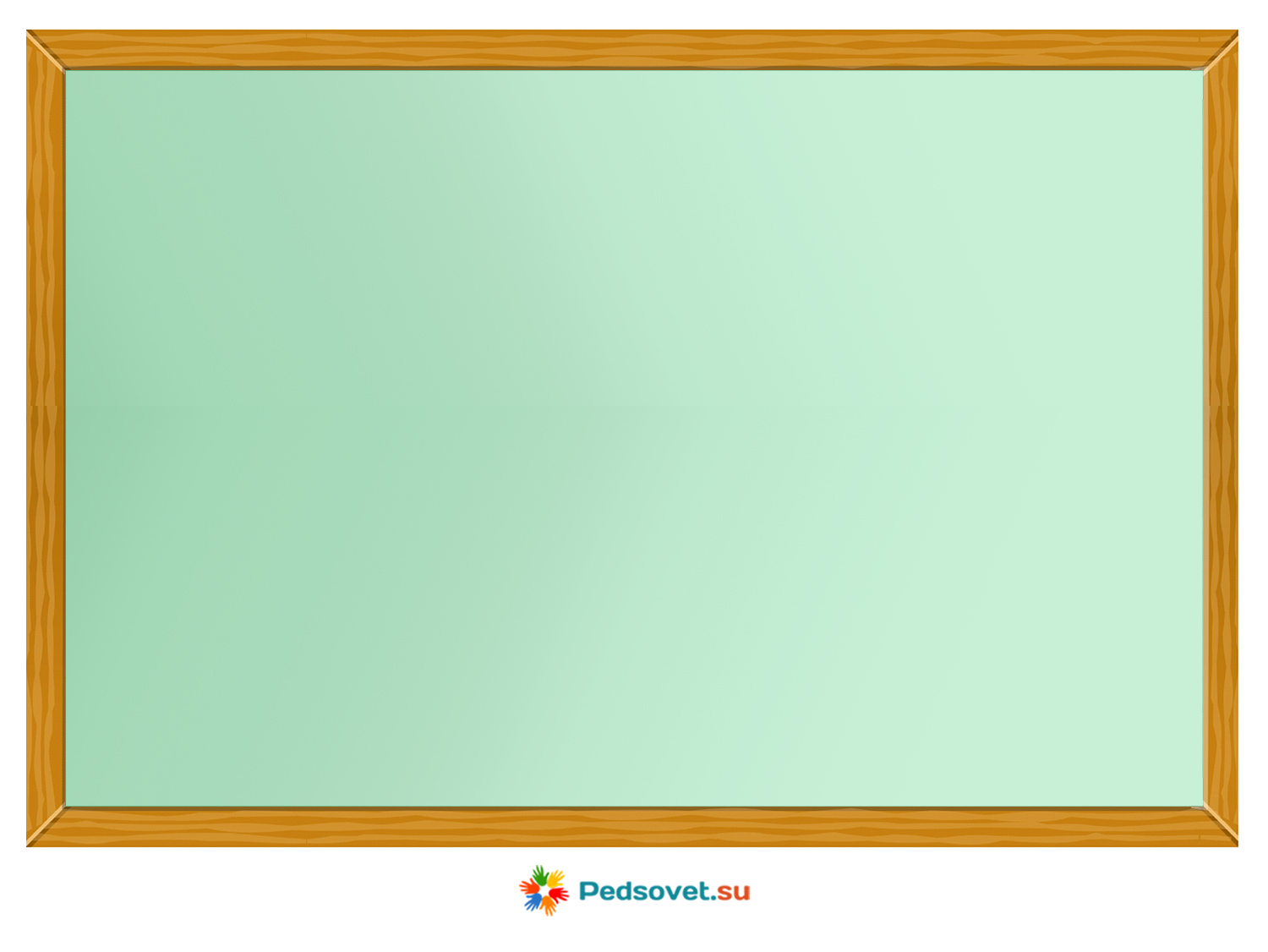 Что такое «смысловое чтение»?

Смысловое чтение – вид чтения, который нацелен на понимание читающим смыслового содержания текста. 

Цель смыслового чтения – максимально точно и полно понять содержание текста, уловить все детали и практически осмыслить извлеченную информацию.
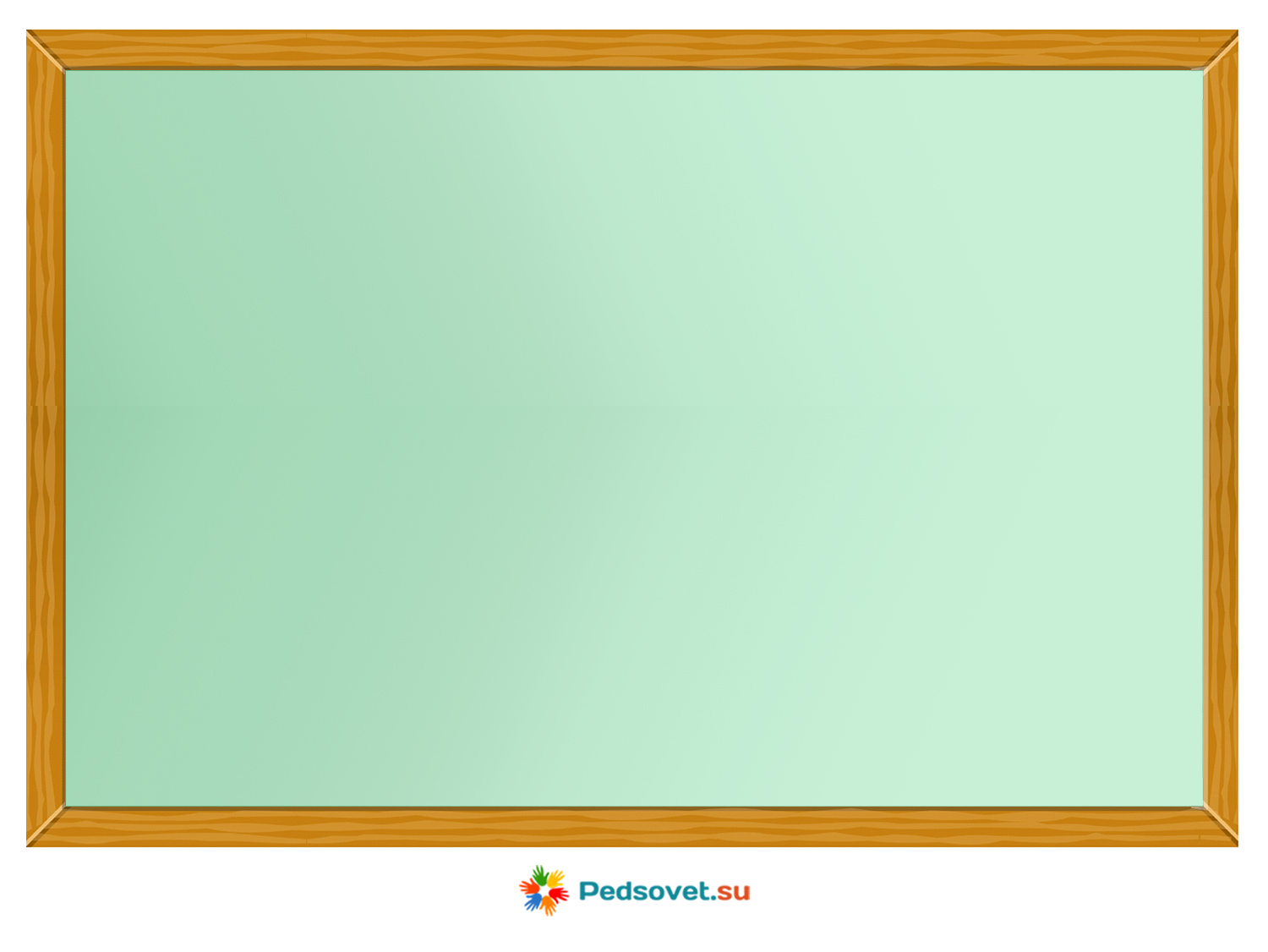 Смысловое чтение является метапредметным результатом освоения образовательной программы основного общего образования, а также является универсальным учебным действием.
Составляющие смыслового чтения входят в структуру всех универсальных учебных действий:
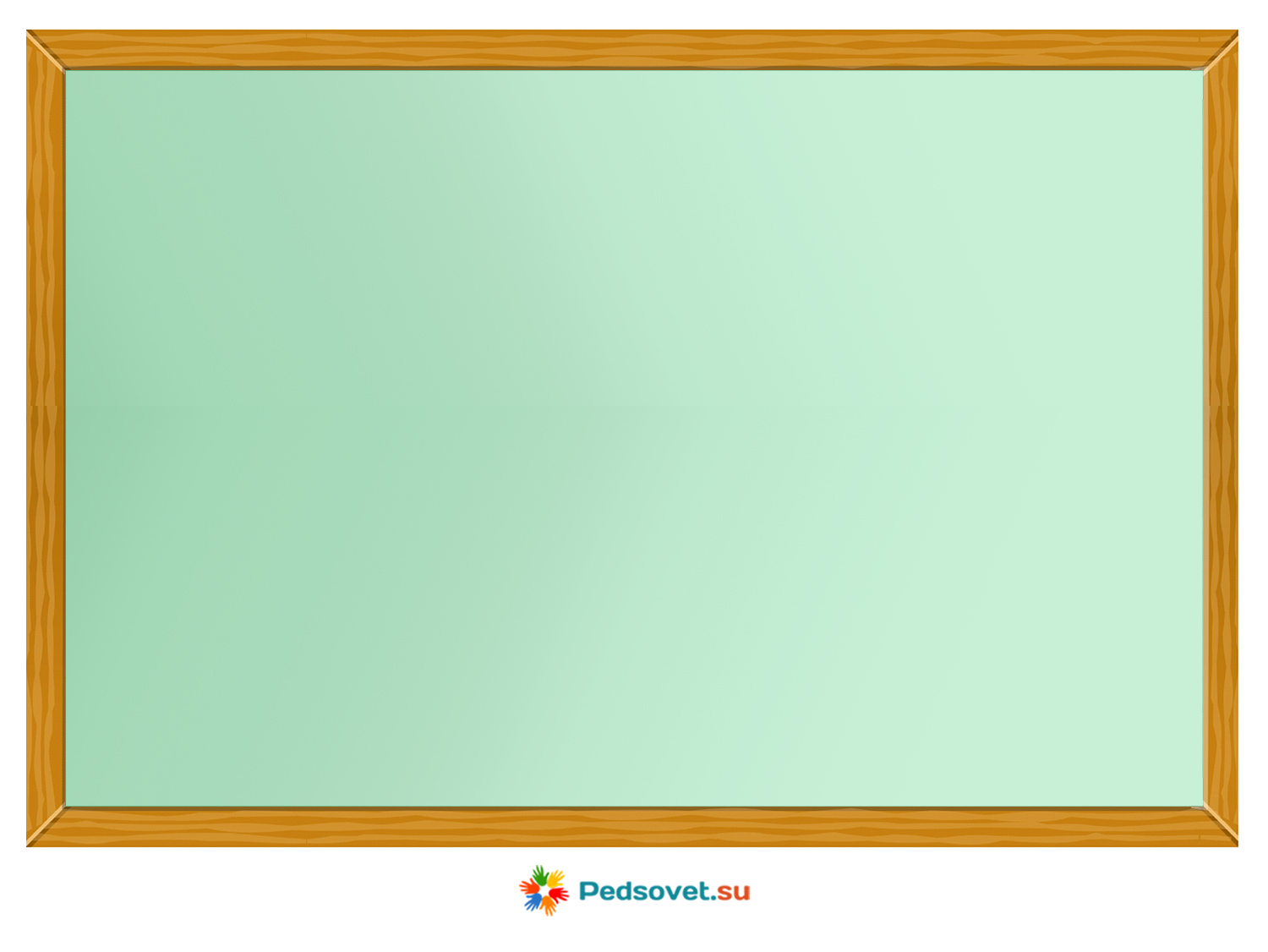 Технология смыслового чтения включает в себя три этапа работы с текстом:

I этап. Работа с текстом до чтения

II этап. Работа с текстом во время чтения

III этап. Работа с текстом после чтения
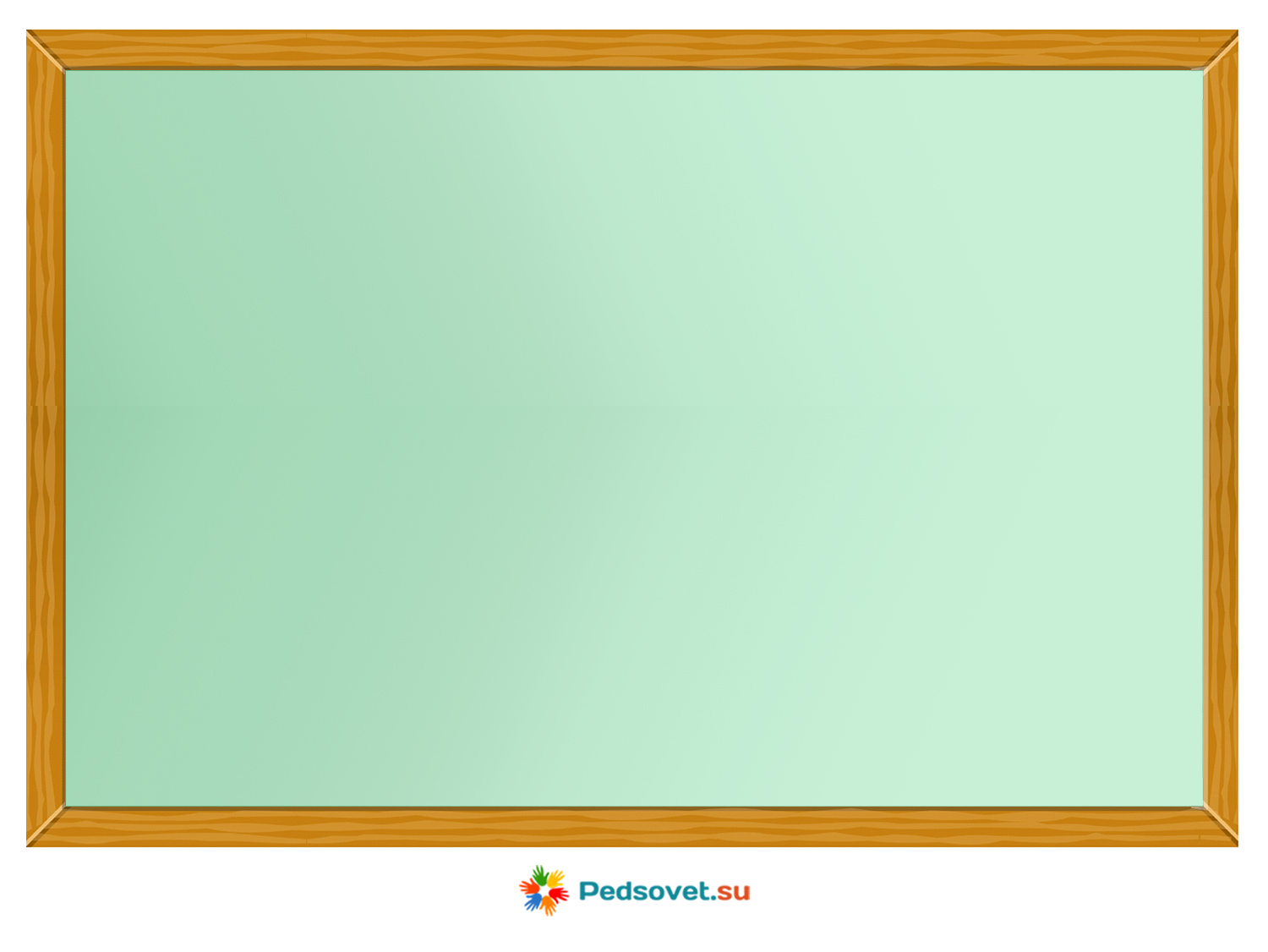 I этап. Работа с текстом до чтения
Словарная работа – вид деятельности, который обязательно присутствует на уроках чтения. 
Работа с отдельными словами, словосочетаниями, с предложениями, а также с целым текстовым материалом способствует осмыслению чтения.
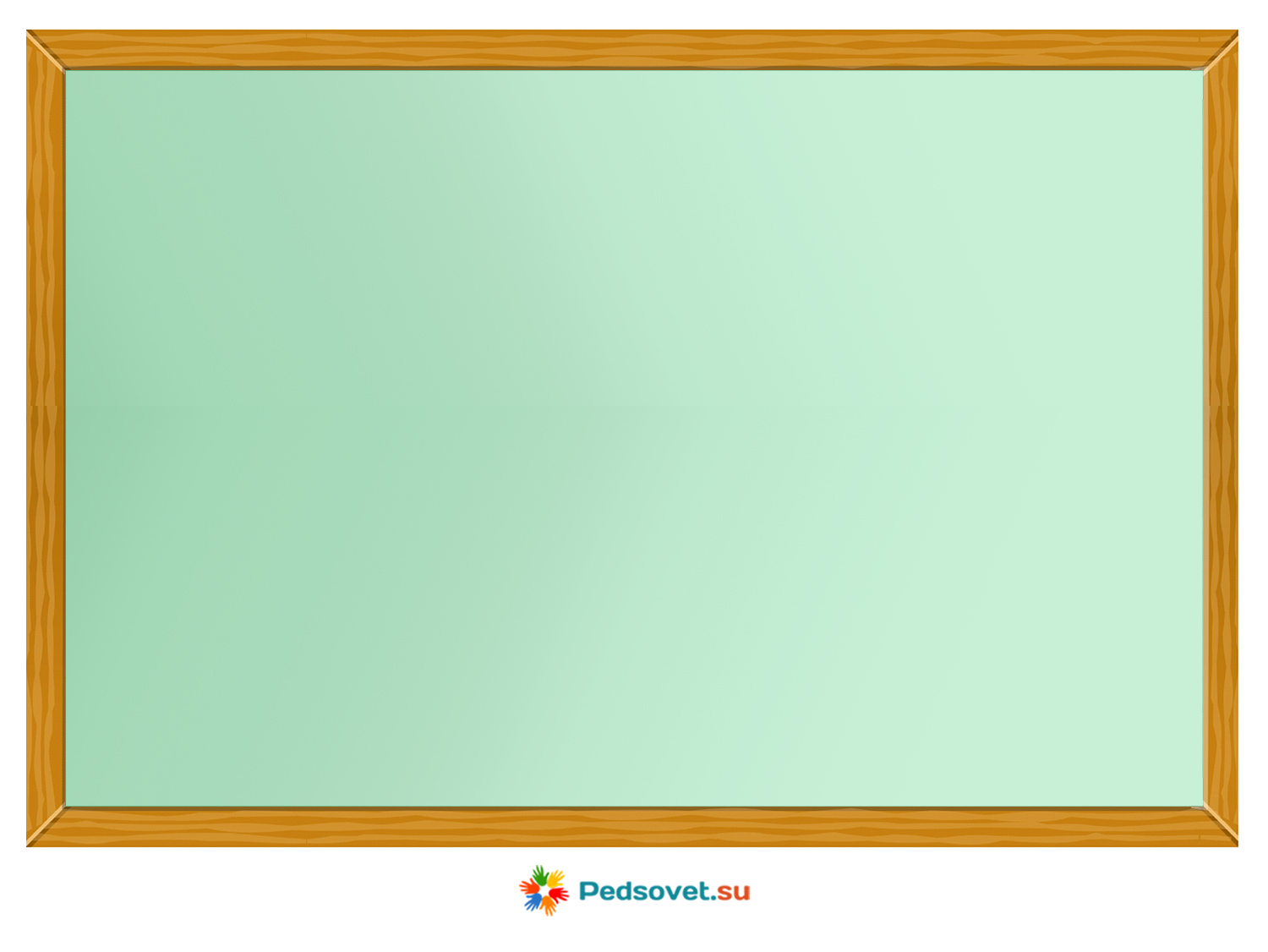 Прием «Верите ли вы, что…»
Учащимся предлагаются утверждения,  с которыми они работают дважды: до чтения текста и после знакомства с ним. Полученные результаты обсуждаются.

В. Бианки « Музыкант»
Верите ли вы, что сегодня мы познакомимся с новым произведением В. Бианки?
Верите ли вы, что речь пойдет о музыкантах?
Верите ли вы, что главным героем будет животное?
Верите ли вы, что животные могут быть музыкантами?
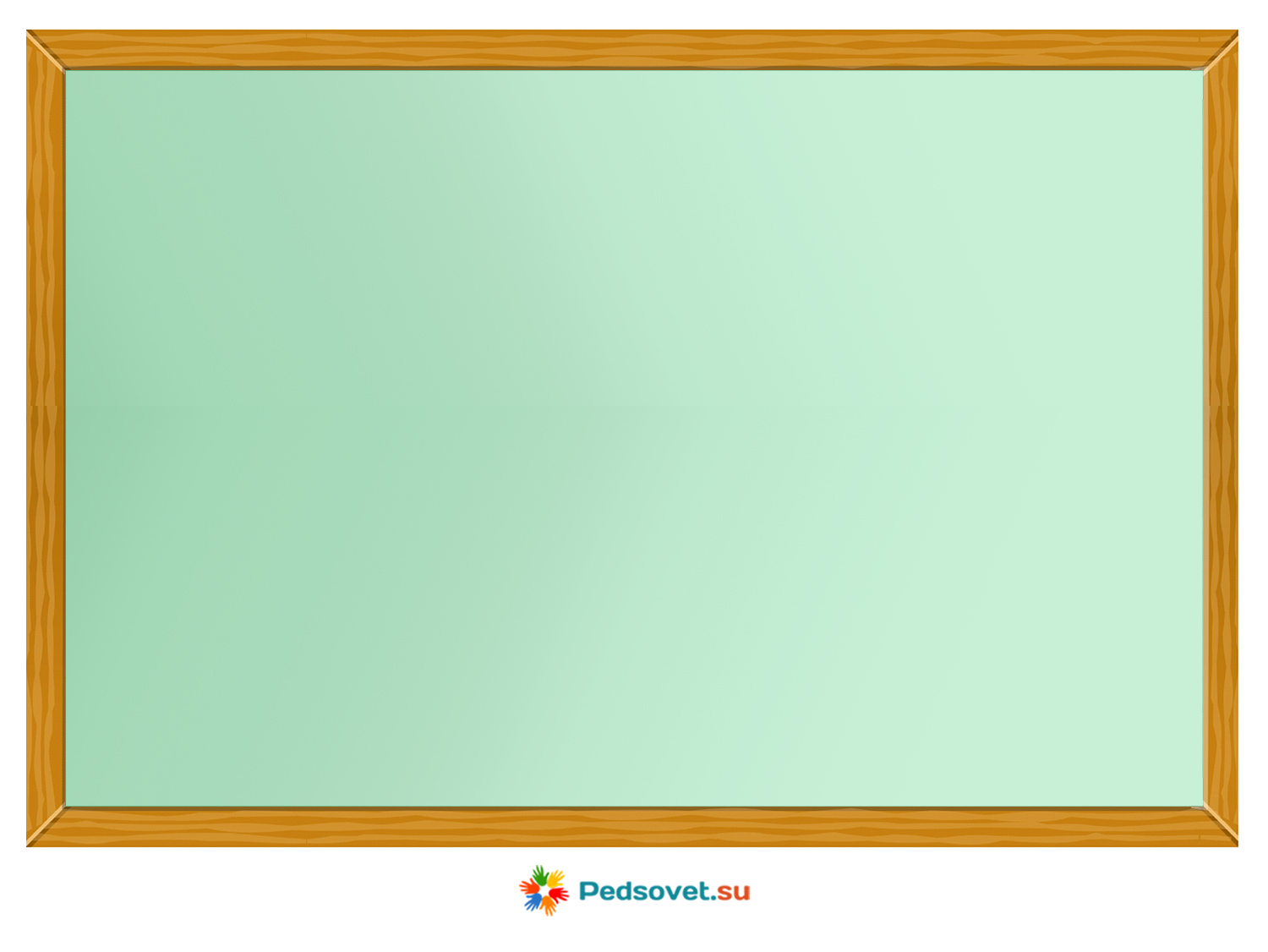 «Игра в прятки»
 На доске написаны 2-3 ряда букв. Но среди случайного набора букв, вдруг появляются слова. Дети находят и узнают, кто же играет с ними в прятки: звери, птицы, насекомые и т.д. Это может быть и тема урока, раздела, итог урока (рефлексия) и т.д.
КНОТИГРЯАЖОМЕДВЕДЬ
ЦЯЮХДЯТЕЛИСААНИ
РЛБЗДМОЛОДЦЫРНЖЗХОРОШОМСРПОРАБОТАЛИМС
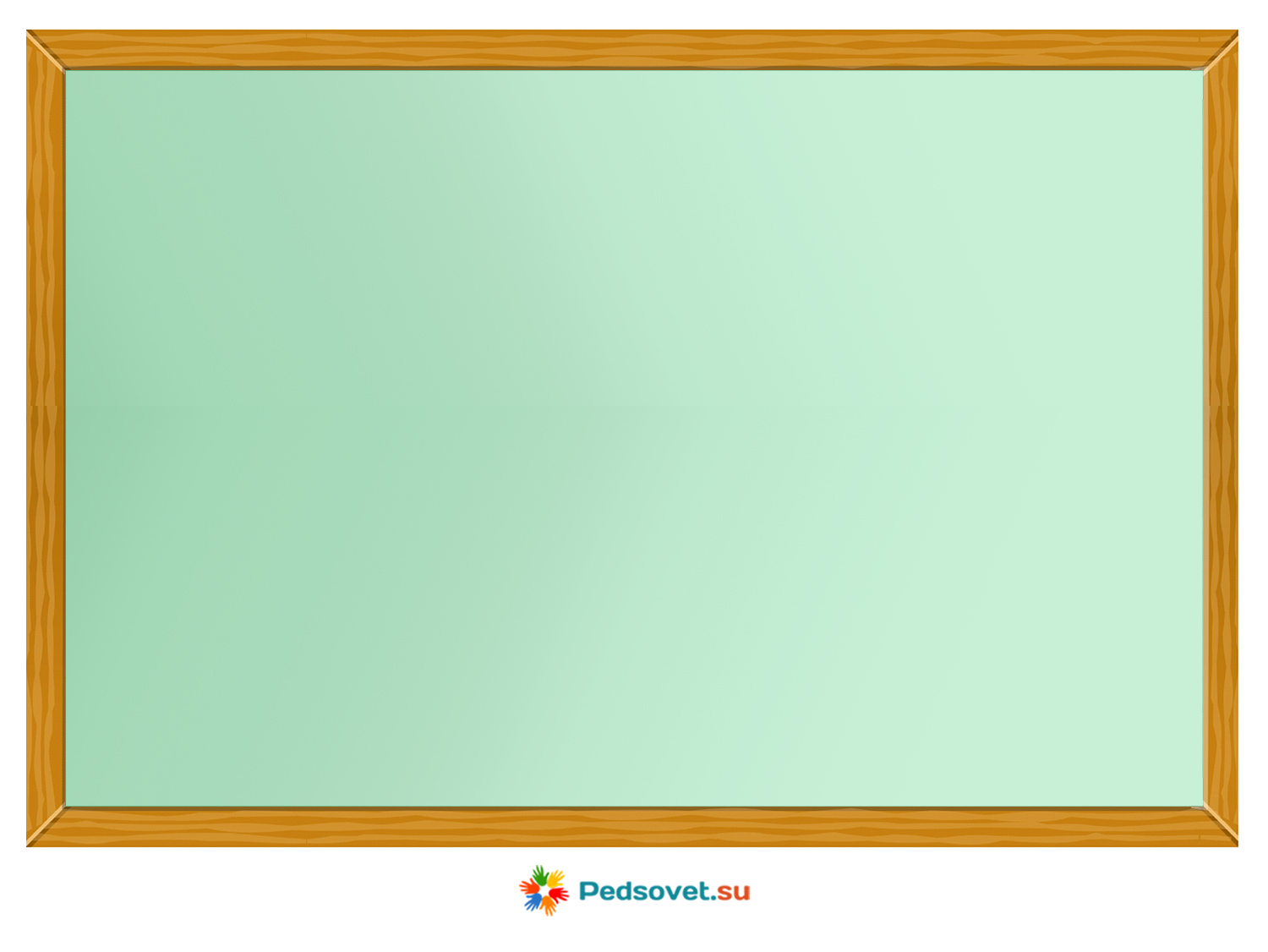 «Составление кластера»
Это прием графической систематизации материала, способствующий формированию умения выделять смысловые единицы текста и графически оформлять в определенном порядке в виде грозди, компонуя материал по категориям.
Кластер «Сказки»
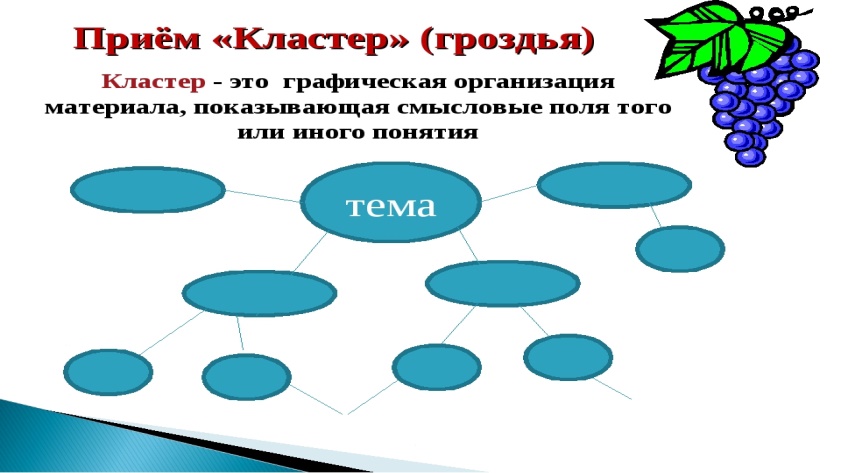 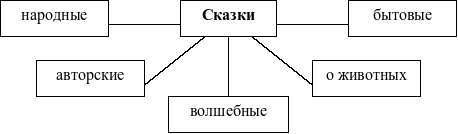 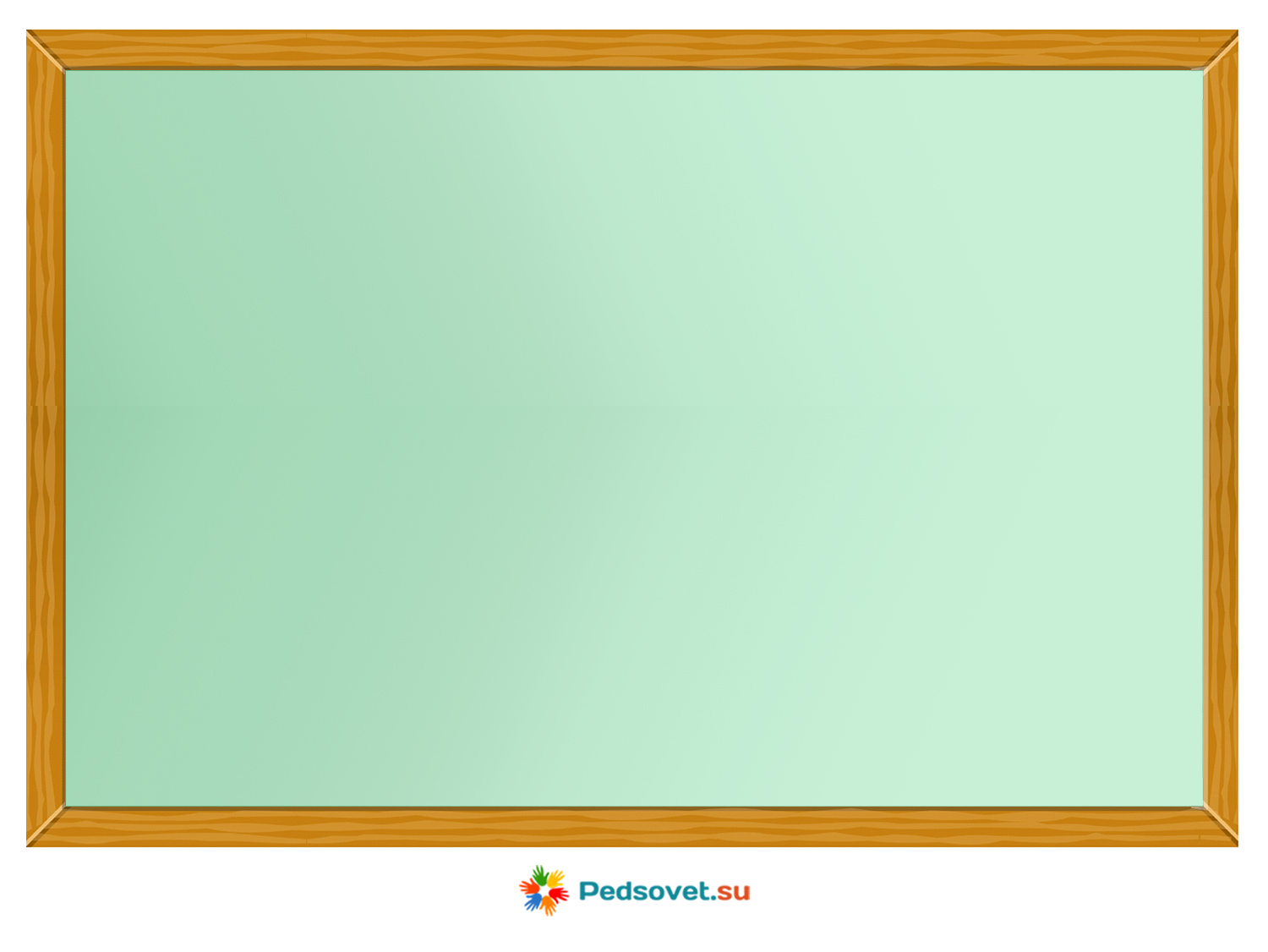 Прием прогнозирование по иллюстрации
Предлагается рассмотреть иллюстрации с высказыванием своих предположений. 
Задание: Посмотрите на иллюстрацию и определите тему. Что может произойти? Опишите героя, определите черты его характера.
Приём «Ассоциация»
Используется для определения темы урока и дальнейшей цели изучения произведения. Ребята высказывают предположения о содержании произведения, обсуждают название, называют ассоциации, которые оно вызывает. (Почему именно так называется? Что может произойти в произведении  с таким названием?).
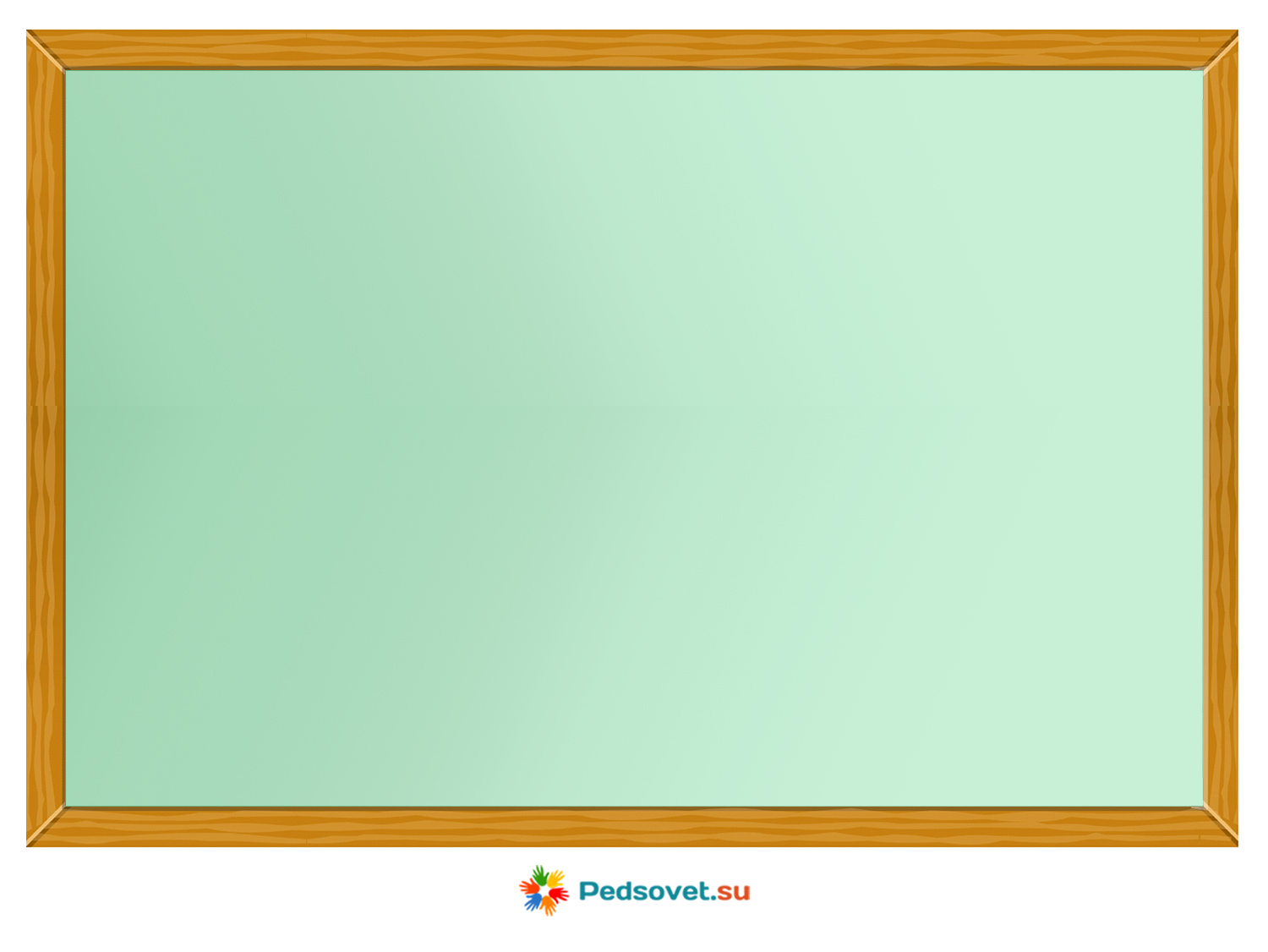 II этап. Работа с текстом во время чтения
«Чтение с пометками» 
Цель: сформировать умение читать вдумчиво, оценивать информацию, формулировать мысли автора своими словами.
Задание: написать на полях значками информацию по следующему алгоритму:
v     Знакомая информация
+    Новая информация
—  Я думал (думала) иначе
?    Это меня заинтересовало (удивило), хочу узнать больше
          или пометки («з» - знаю, «х» - хочу узнать, «у» - узнал новое).
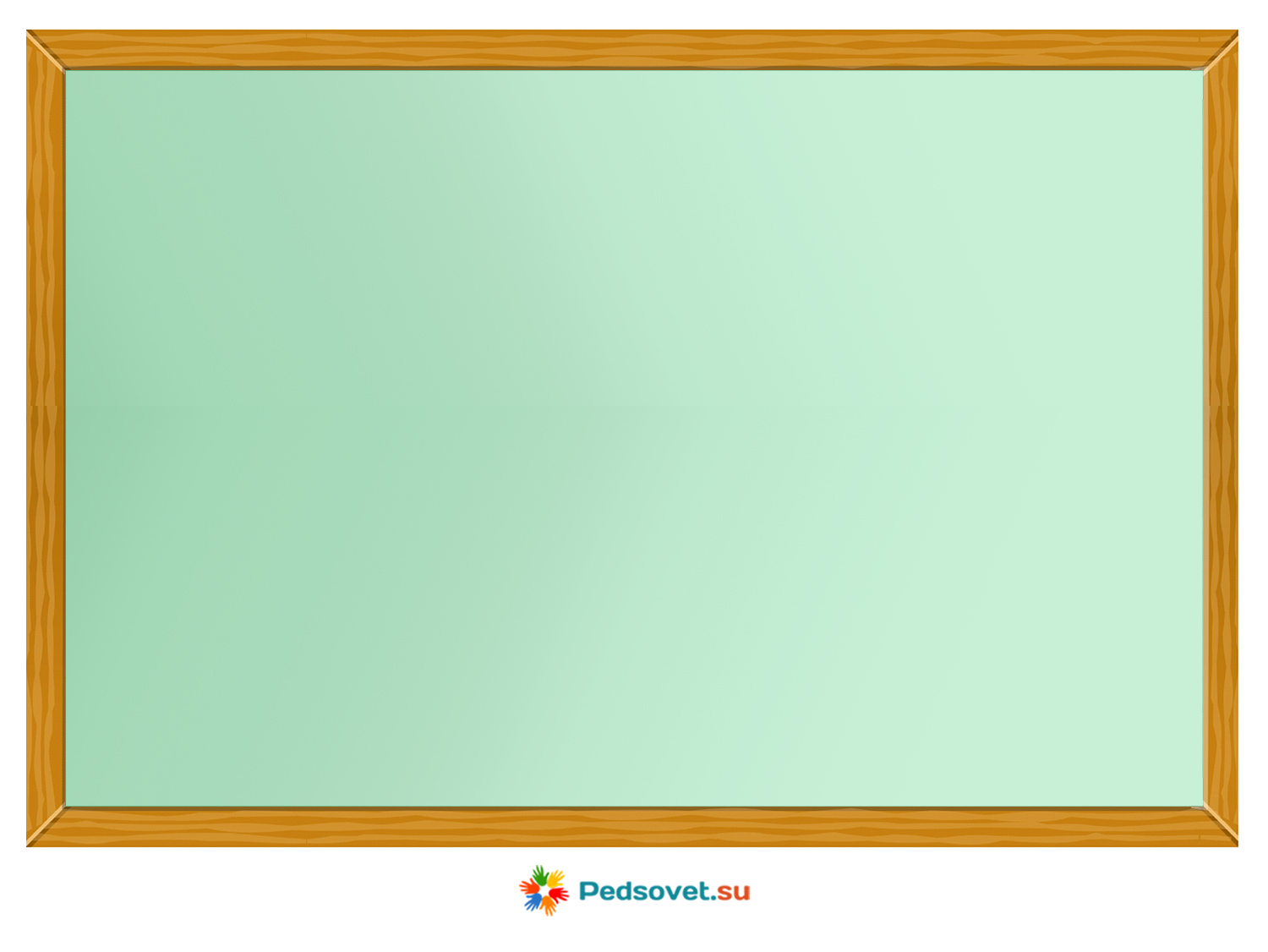 Чтение «Спринт»
Учащиеся на максимальной для них скорости читают про себя незнакомый текст, плотно сжав зубы и губы, а после прочтения отвечают на сформулированные учителем вопросы к тексту.

Подготавливается класс психологически, даются команды: «Приготовиться! Внимание! Начали!» 
При обучении чтению «Спринт» используется памятка:
Плотно сожми губы и зубы.
Читай только глазами.
Читай как можно быстрей.
Ответь на вопросы к тексту.
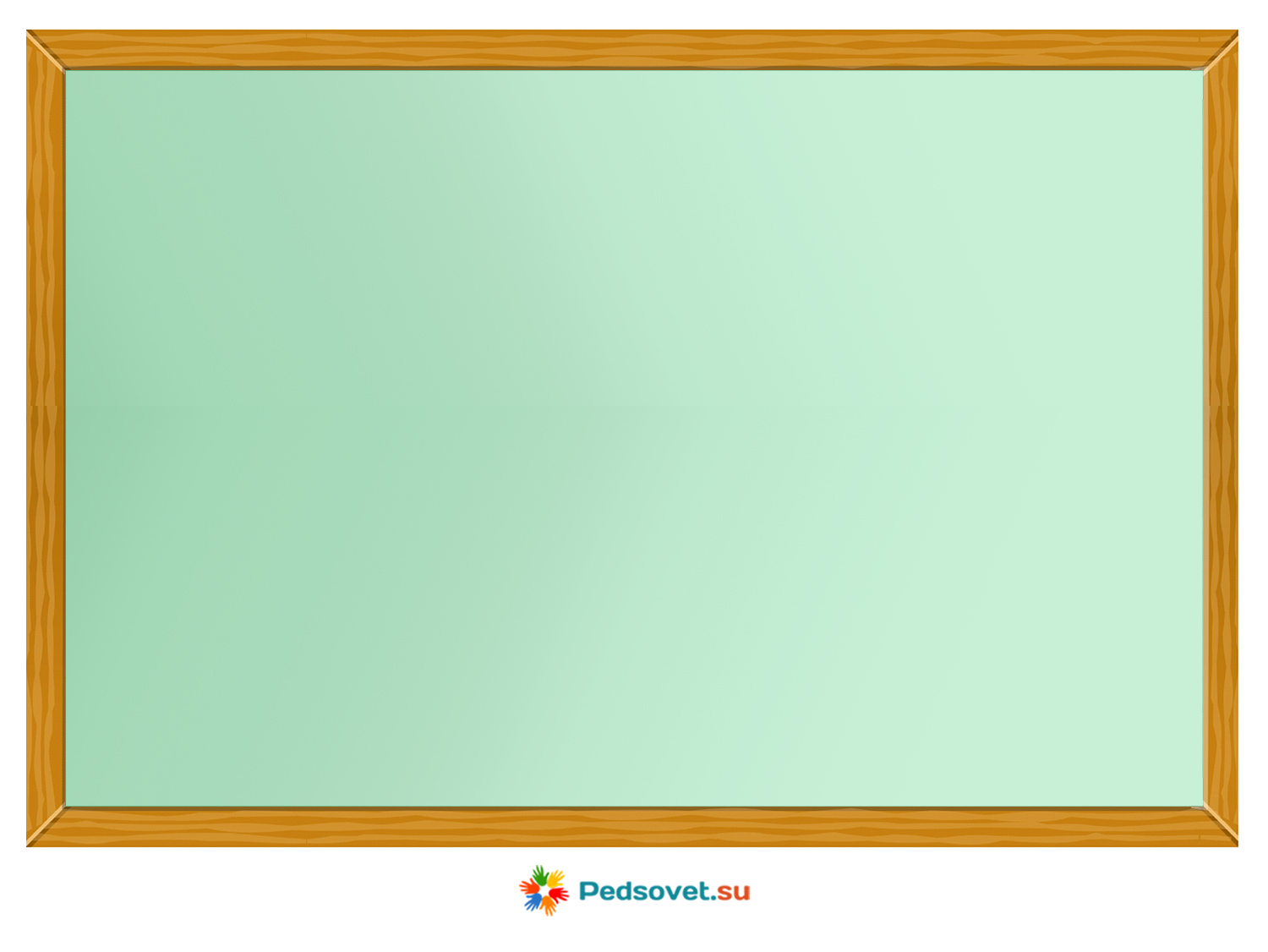 Работа с многозначными словами
 
 Виталий Бианки «Заяц, косач, медведь и весна»
Прочитайте понятия и толкования слов и словосочетаний. Раскрасьте пары соответствующим цветом.
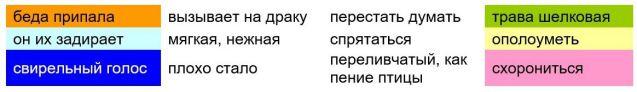 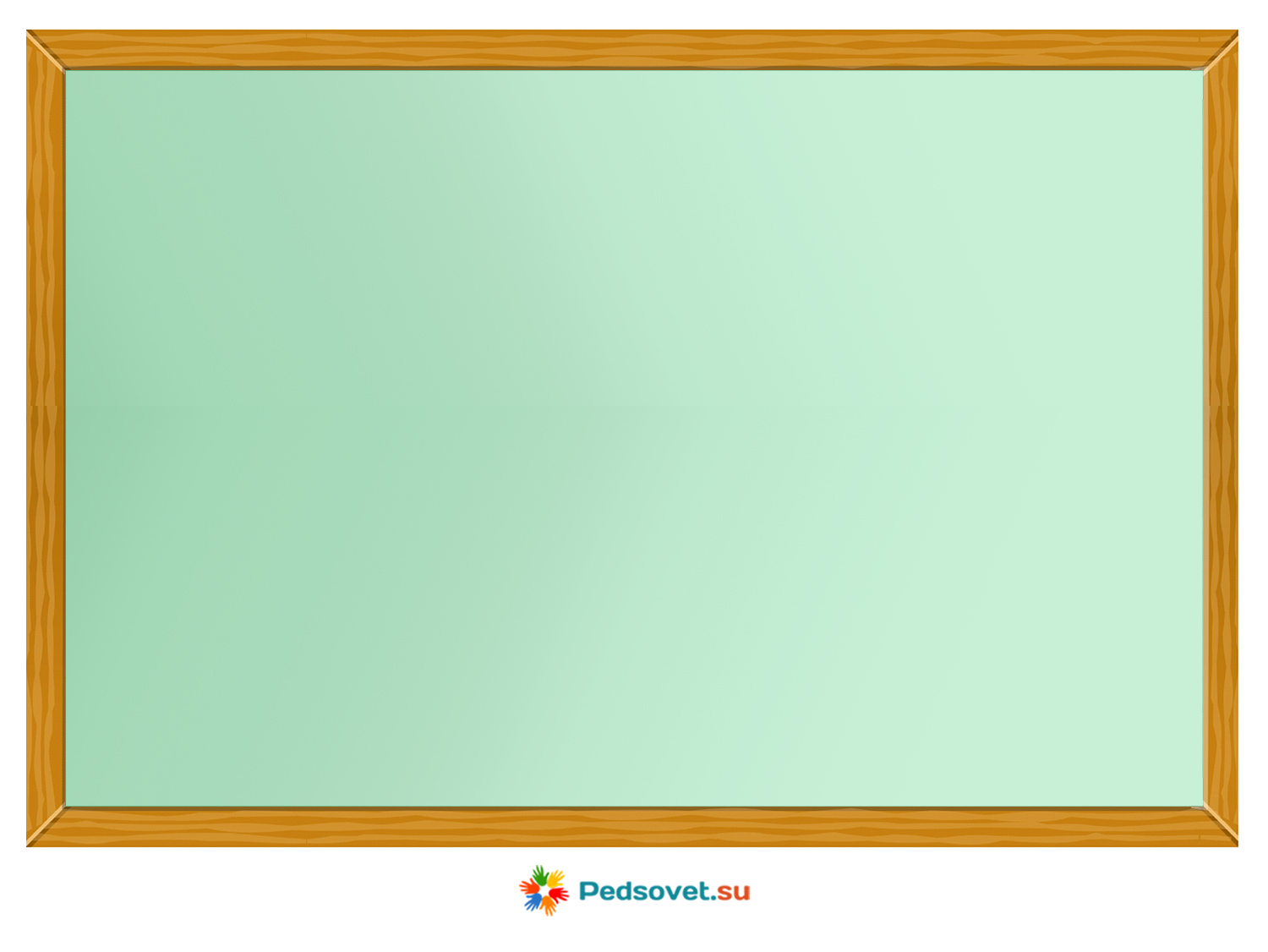 Определение  заглавия и темы текста
 
Задания: выбор заголовка из предложенных вариантов и соотнесение с текстом, подбор собственного заголовка. Предлагается сначала прочитать текст, потом ответить на вопросы по его содержанию, далее прочитать заголовки, подумать какой из них больше подходит, почему; проверить себя, перечитав текст.
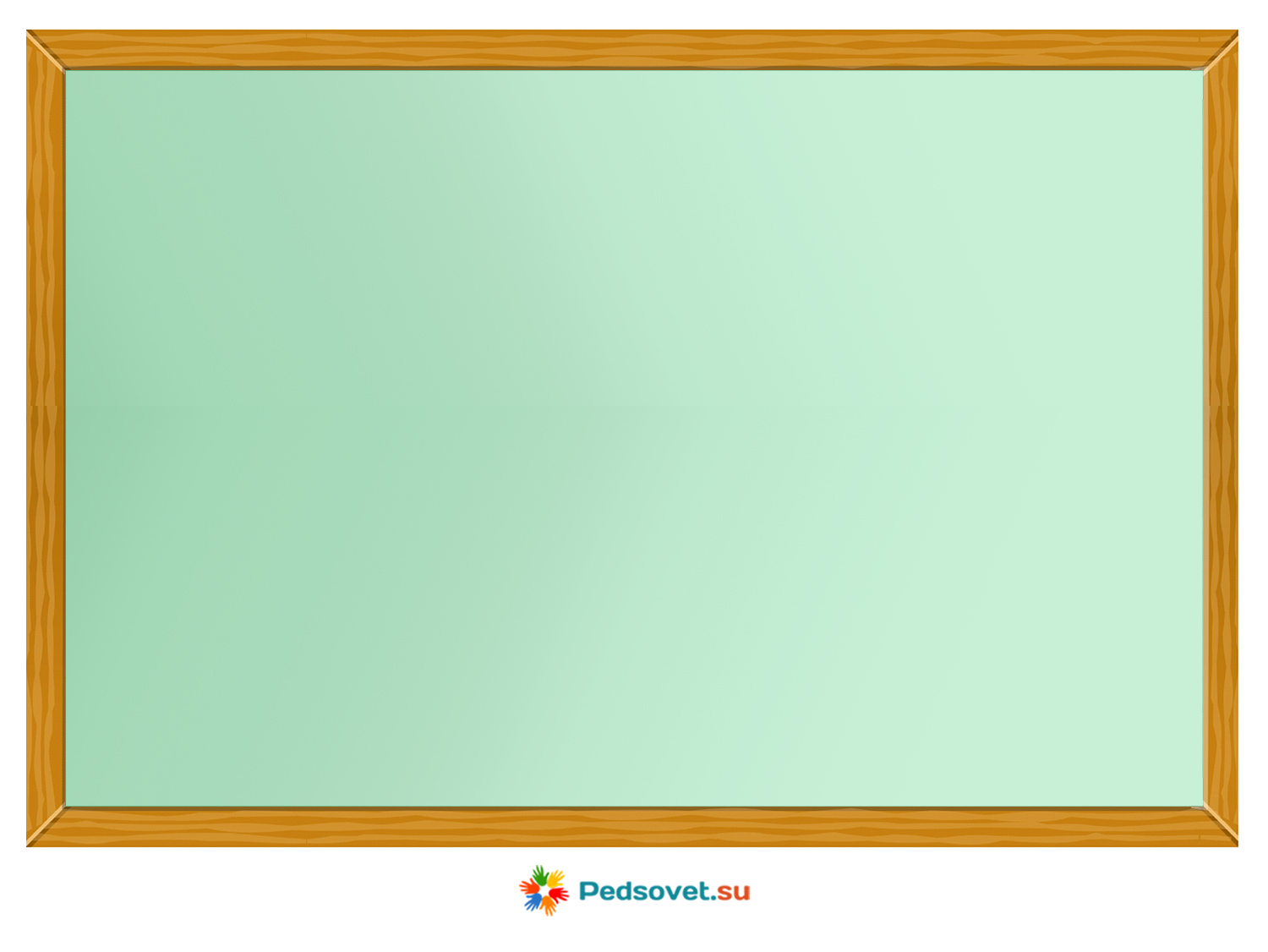 Басня Л. Толстого. Задание: Прочитай текст. Ответь на вопросы. Выбери заглавие.
Мальчик и стадо       Лгун       Волк
Мальчик стерег овец и, будто увидав волка, стал звать: «Помогите, волк! волк!» Мужики прибежали и видят: неправда. Так сделал он и два и три раза, случилось — и вправду набежал волк. Мальчик стал кричать: «Сюда, сюда скорей, волк!» Мужики подумали, что опять по-всегдашнему обманывает, — не послушали его. Волк видит, бояться нечего: на просторе перерезал все стадо.
Вопросы к тексту:
Почему мужики не поверили мальчику?
Почему случилась беда?
Что ты думаешь об этом мальчике?
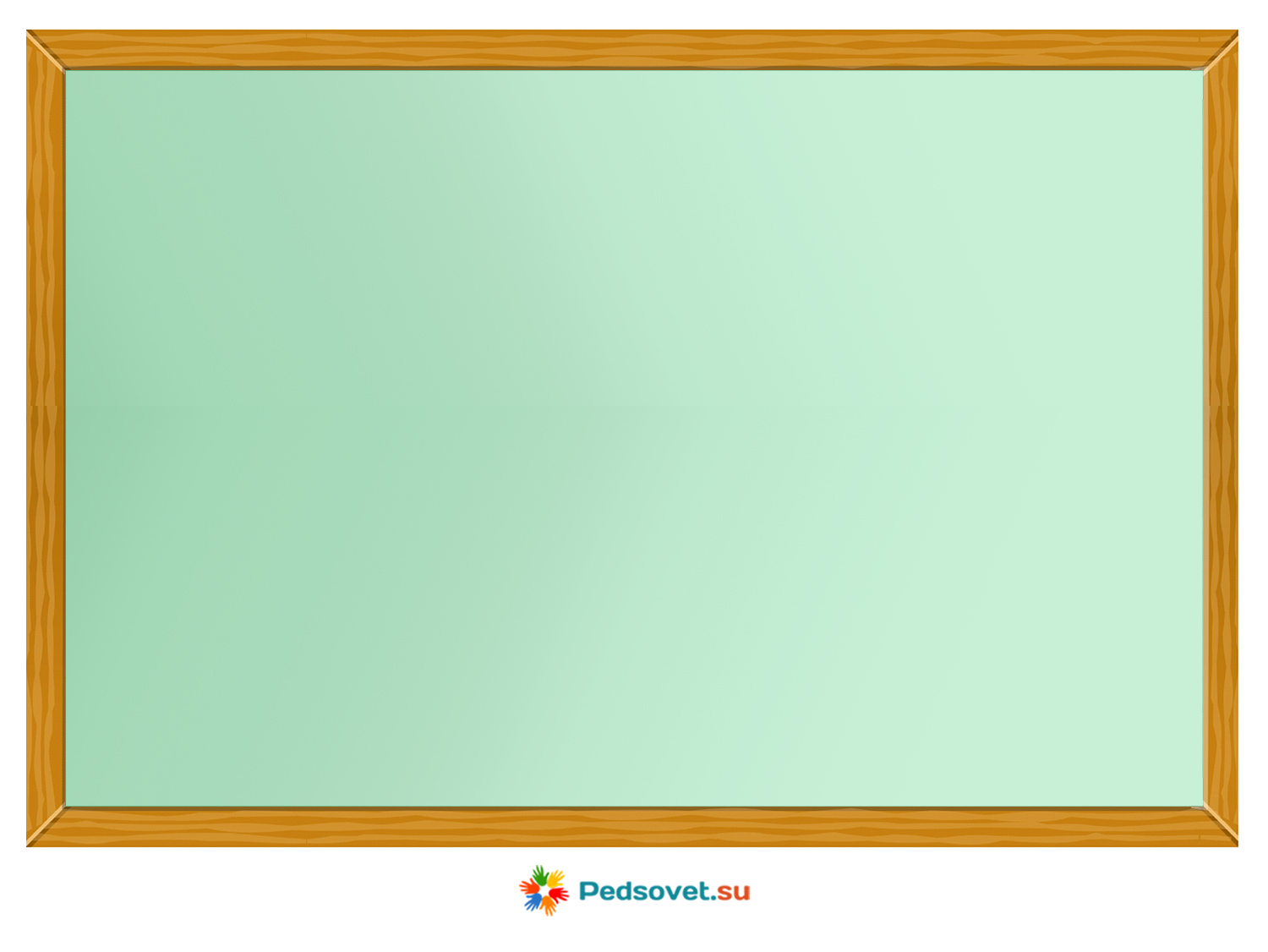 III этап. Работа с текстом после чтения

1. Задания «на восстановление деформированного текста»:
а) расположение «перепутанных» фрагментов текста в правильной последовательности.
б) «собери» пословицы, фразеологизмы.
в) «найди ошибку».
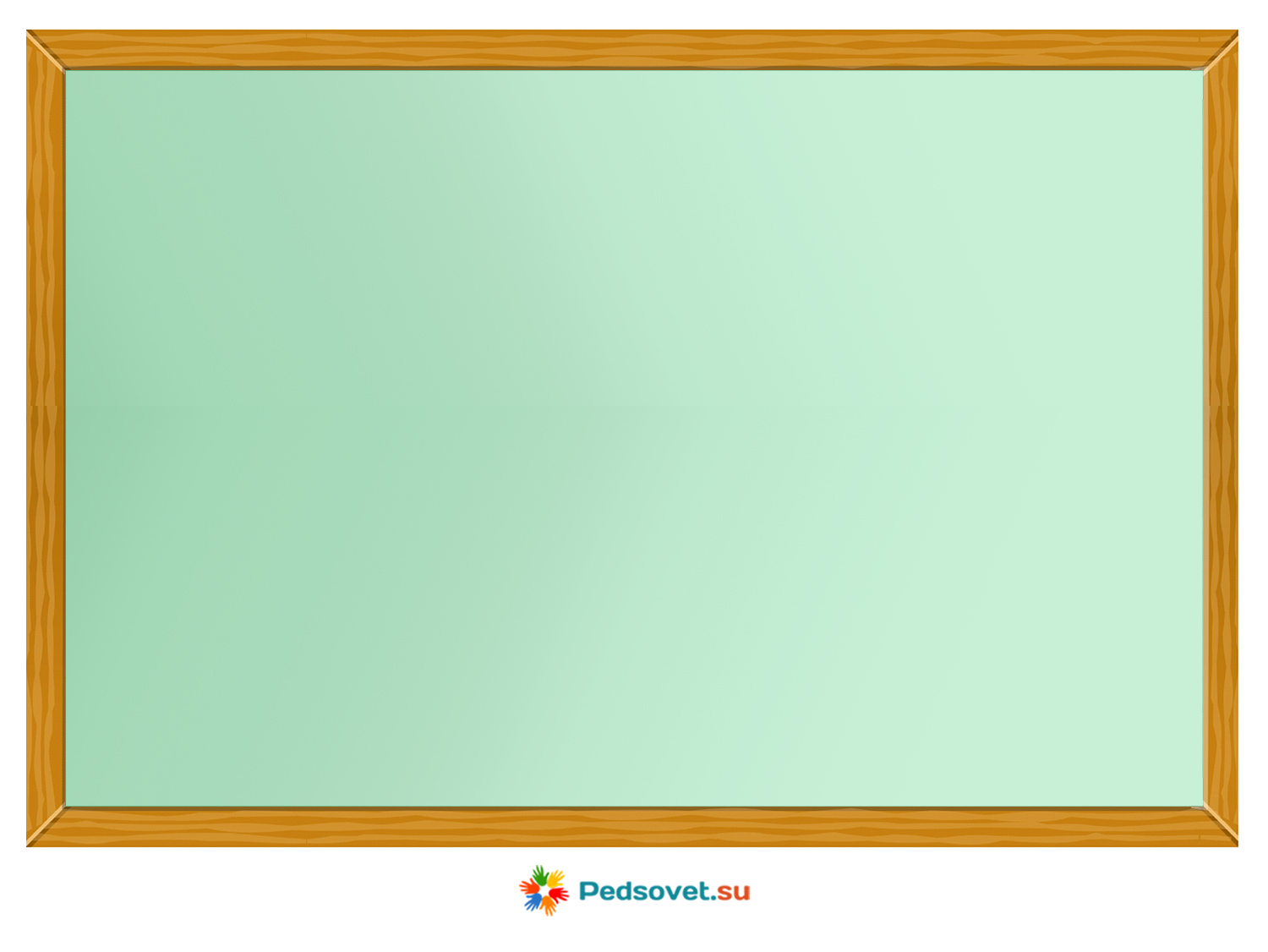 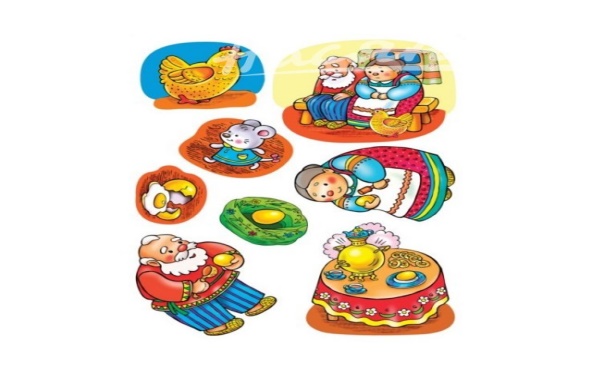 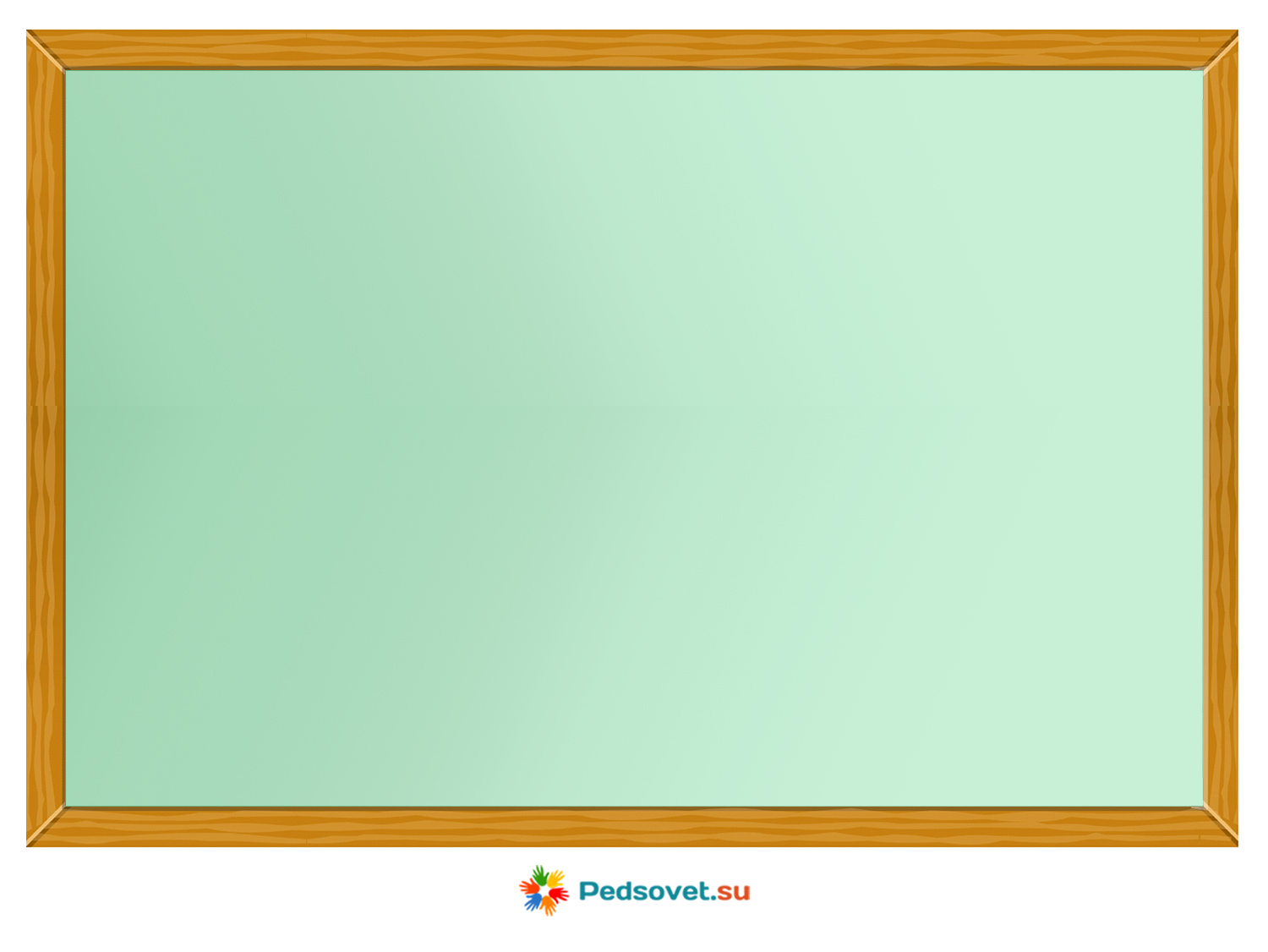 Составьте пословицы и объясните их смысл:
Работа с фразеологизмами:
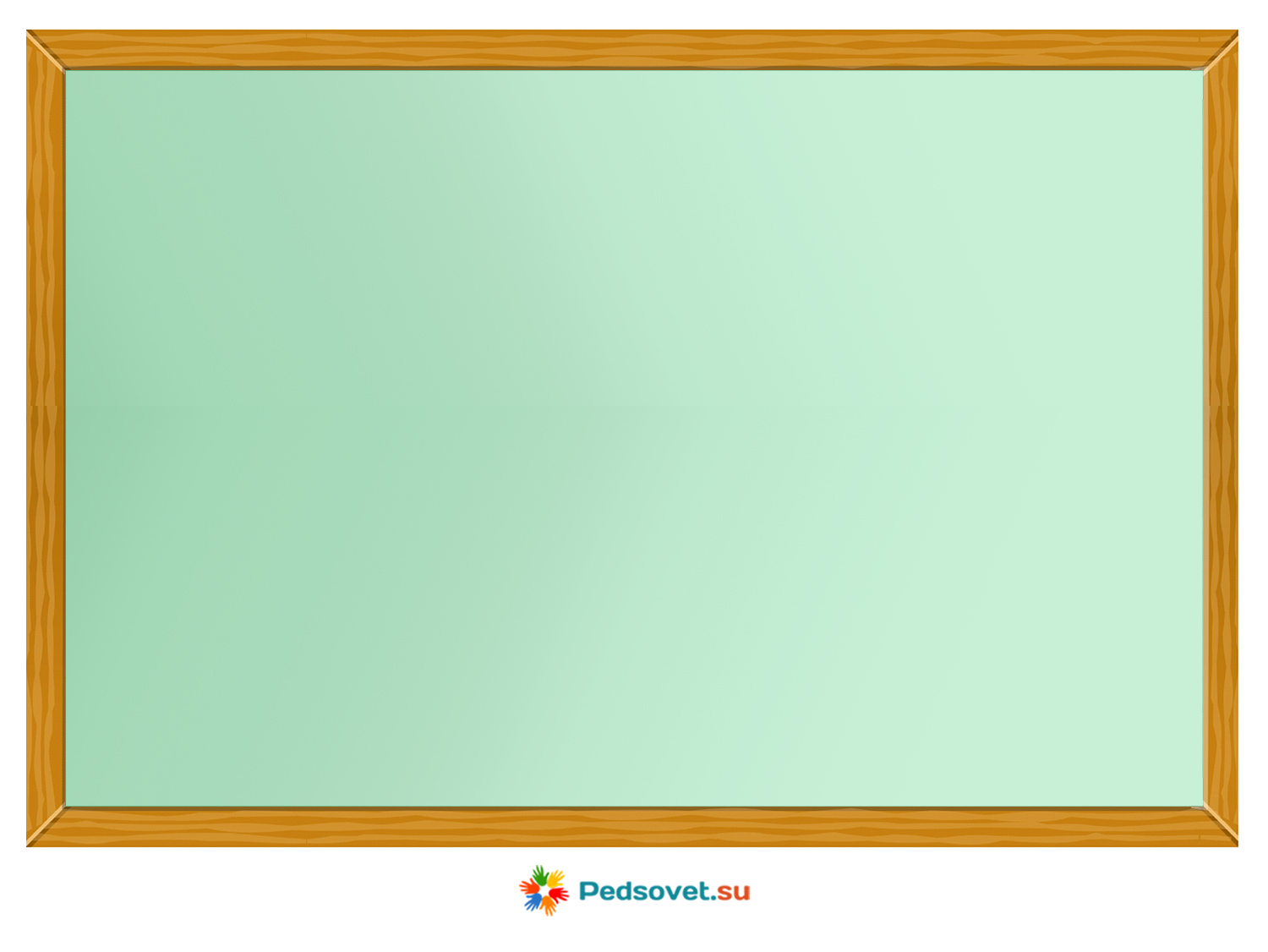 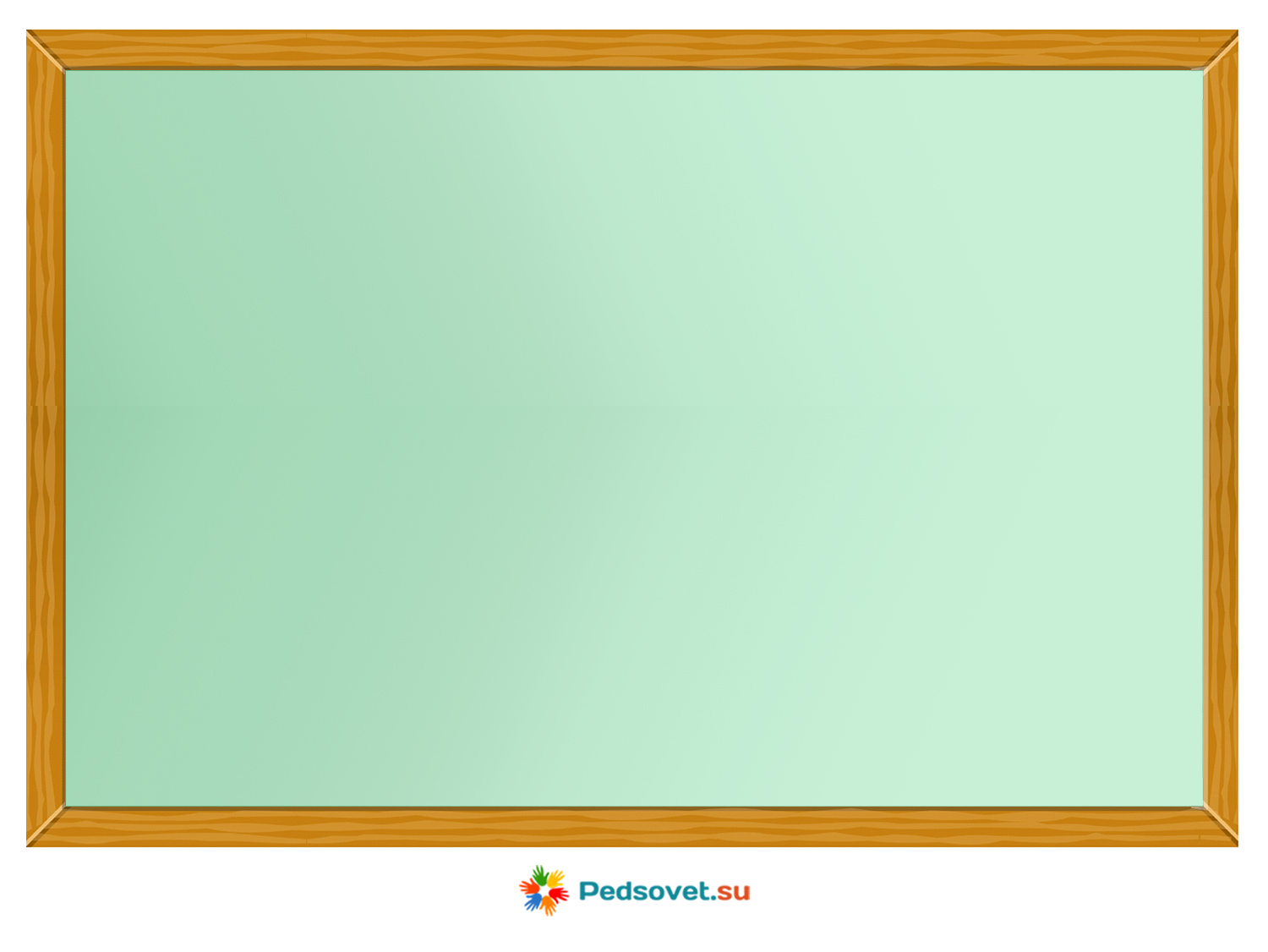 Синквейн в переводе с французского – 5 строчек – нерифмованное стихотворение.
Цель этого приема работы: развить умение учащихся выделять ключевые понятия в прочитанном, главные идеи, синтезировать полученные знания, проявлять творческие способности.
Учащиеся работают по инструкции:
1-я строчка: тема (одно существительное);
2-я строчка: описание темы в двух словах (два прилагательных);
3-я строчка: описание действия в рамках темы тремя словами (три глагола);
4-я строчка: фраза из четырех слов, показывающая отношение к теме (целое предложение);
5-я строчка: синоним из одного слова к теме.
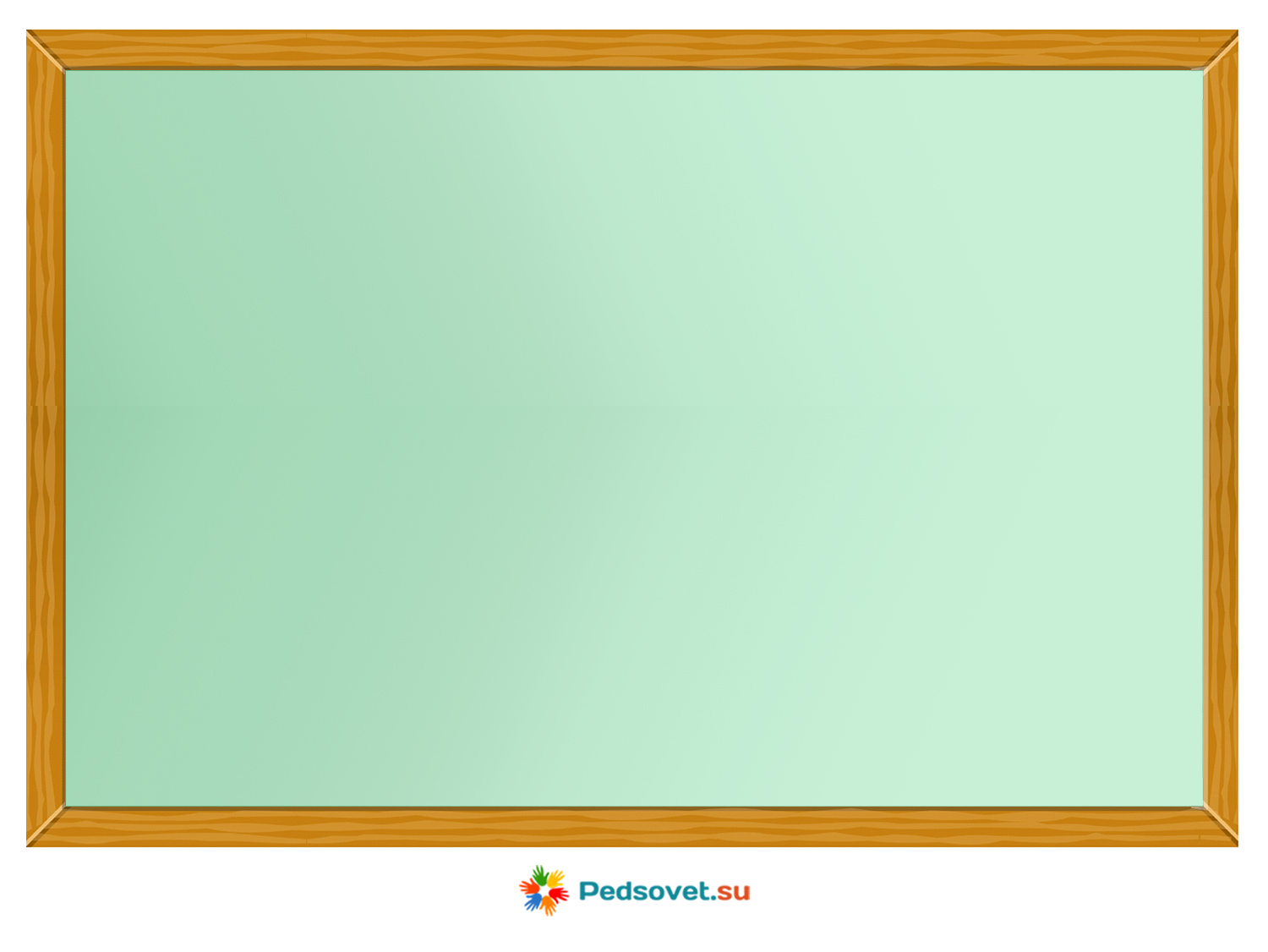 Синквейн по произведению 
И.А. Крылова "Ворона и лисица"
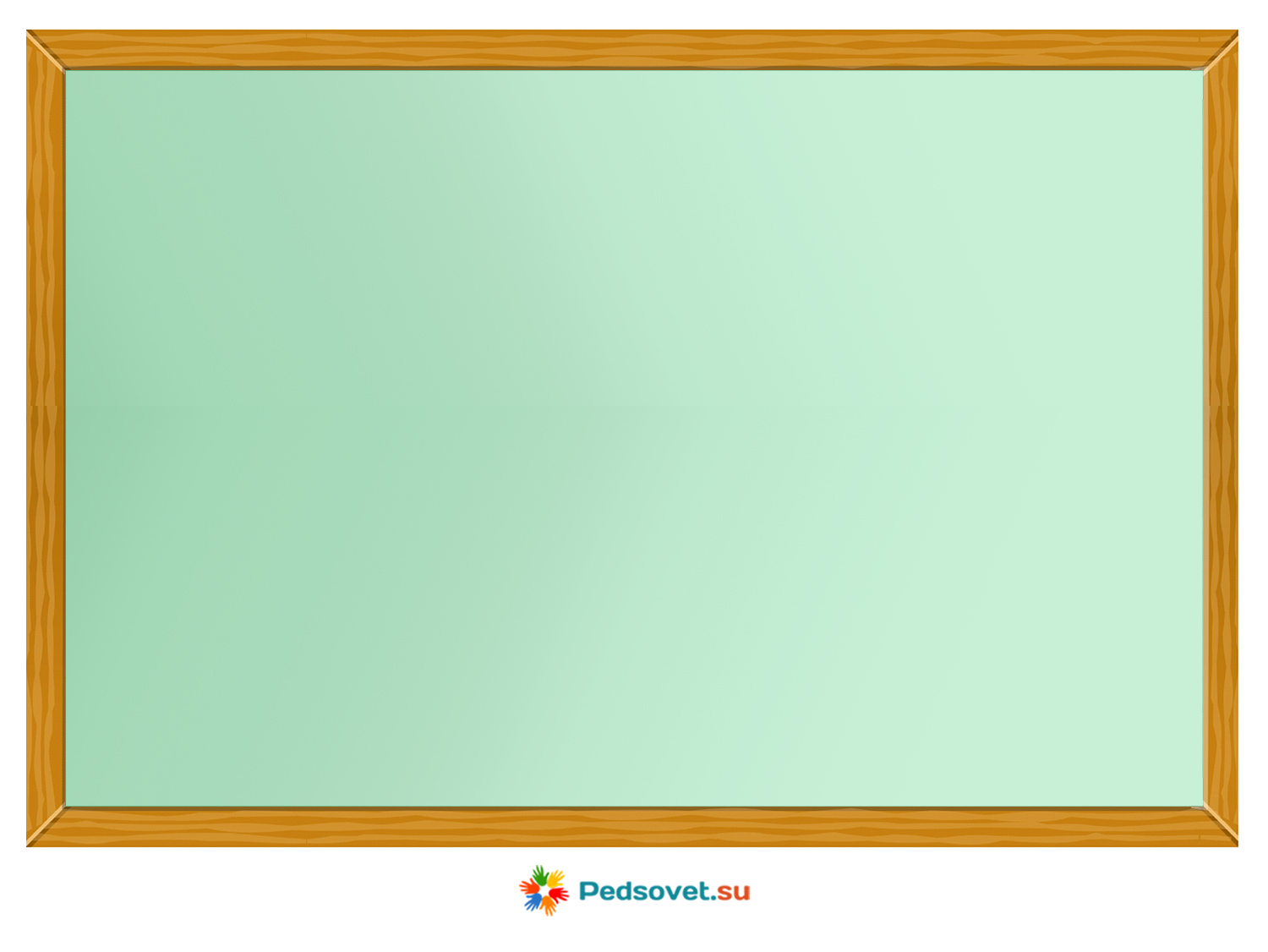 Ромашка
Цель: с помощью 6 вопросов выйти на понимание содержащейся в тексте информации, на осмысление авторской позиции (в художественных и публицистических текстах). Работа может быть индивидуальной, парной или групповой.
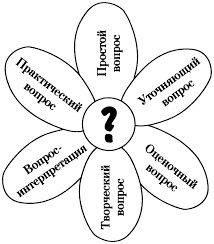 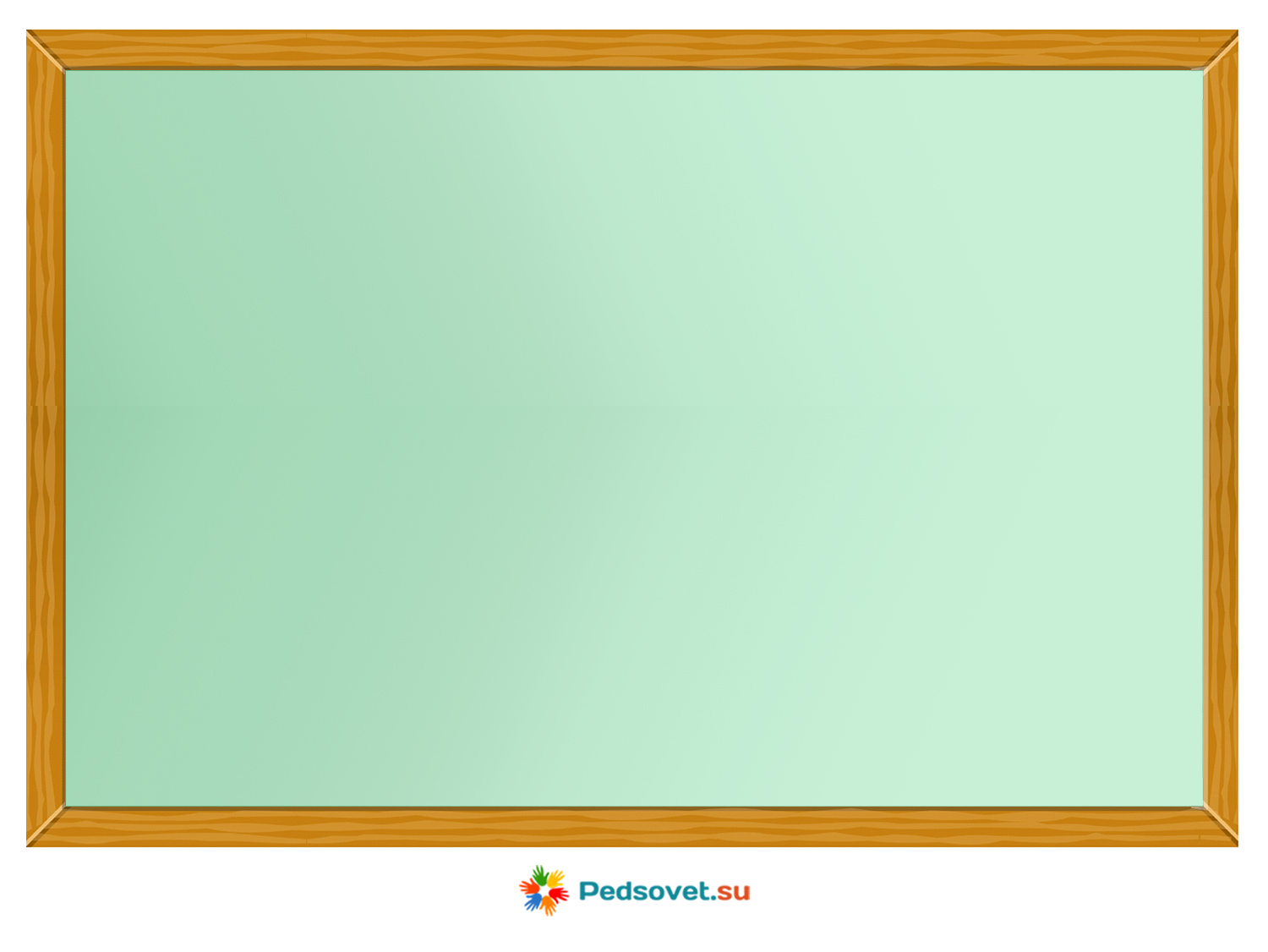 Цитаты
Цель: привлечь внимание к языковым особенно­стям текста, характеризующим его персонажей. 
Соедините имя героя и цитату из книги.
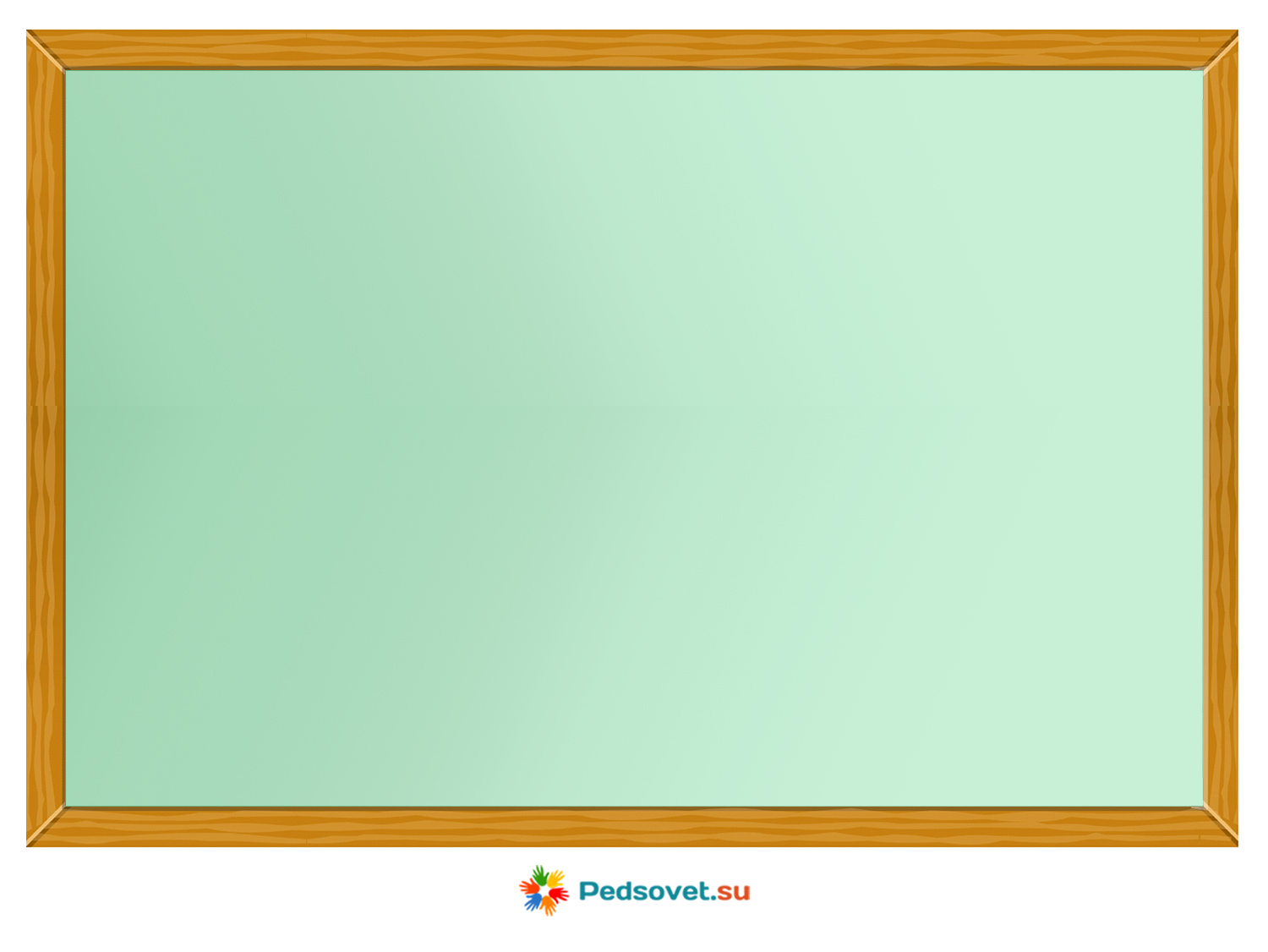 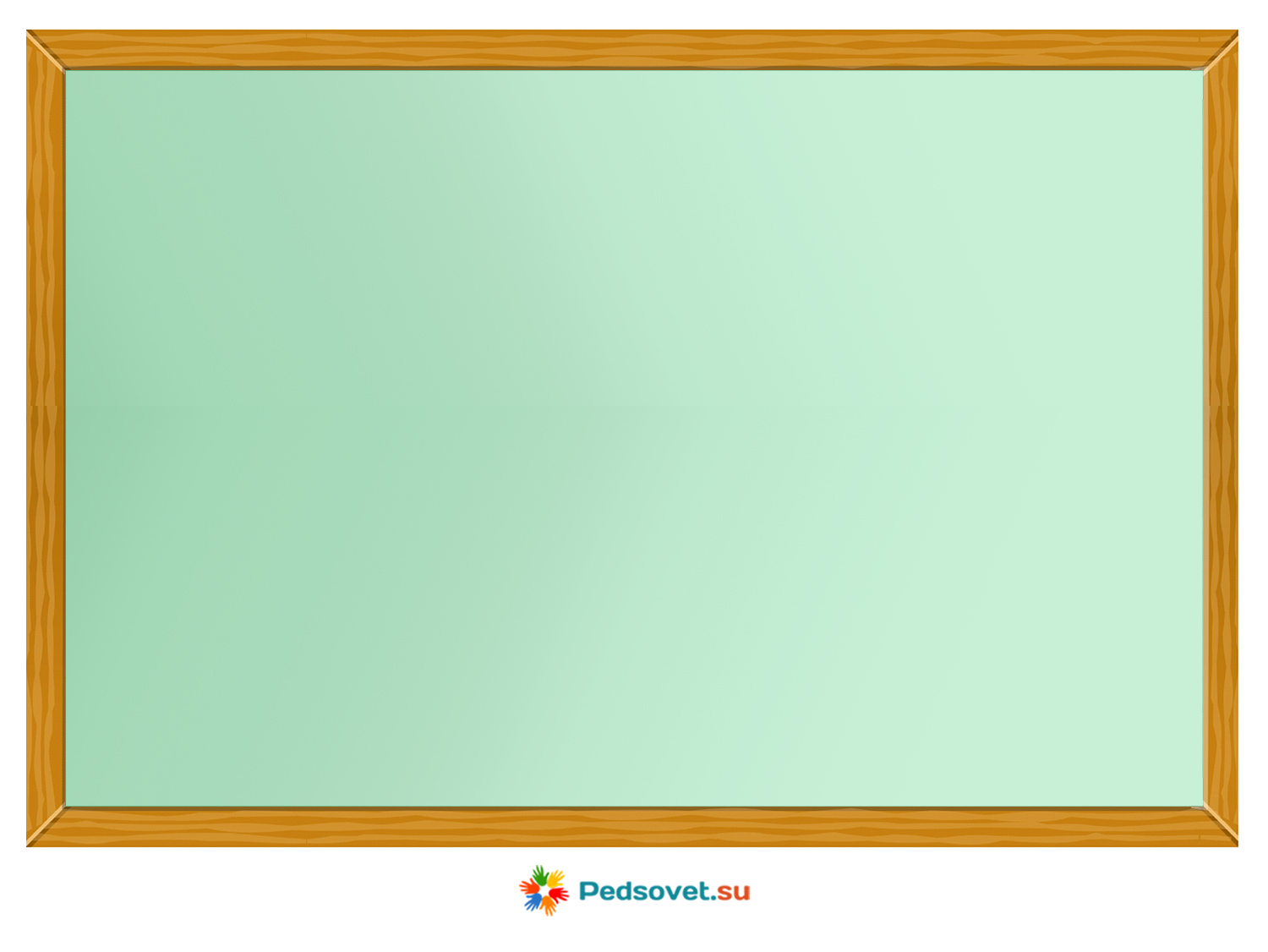 Игра «Шифровальщик» 
С помощью «Волшебного алфавита» зашифровывается пословица. Задание: расшифровать и определить, какая пословица не подходит к русской народной сказке «Лиса и Журавль».
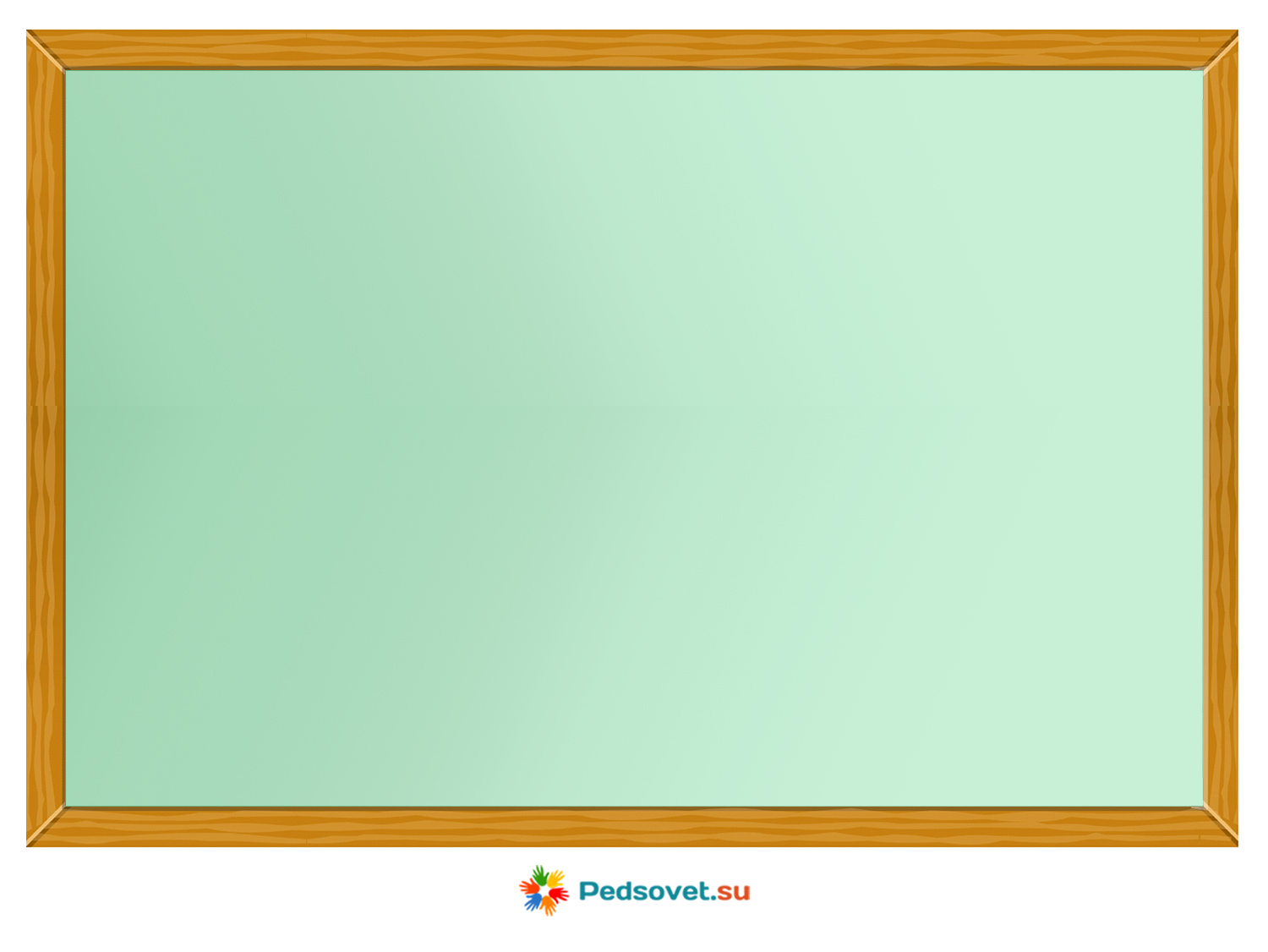 «Чтение должно стать для ребёнка очень
тонким инструментом овладения знаниями
и вместе с тем источником богатой духовной жизни»
 
В. А. Сухомлинский
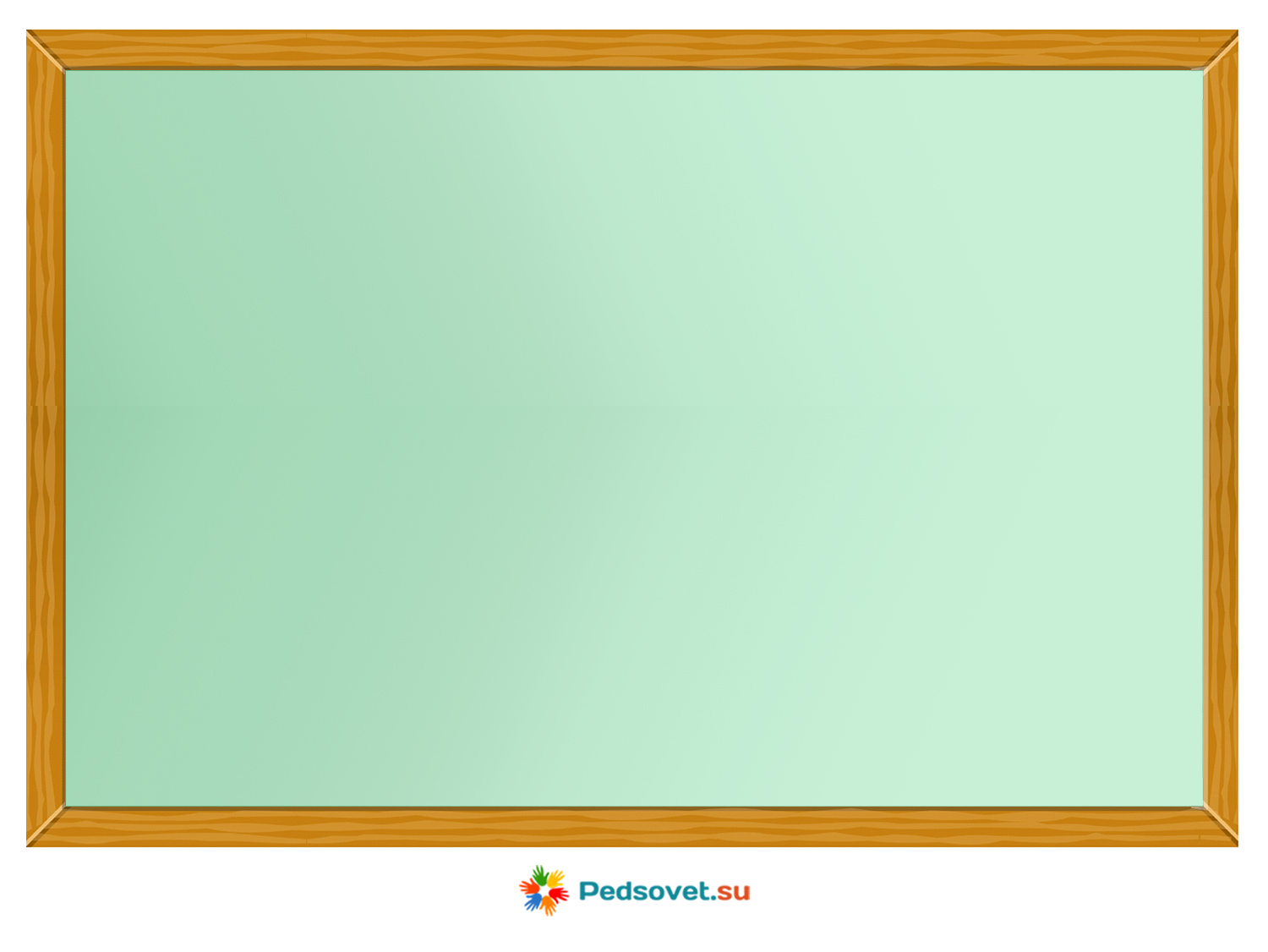 СПАСИБО ЗА ВНИМАНИЕ!